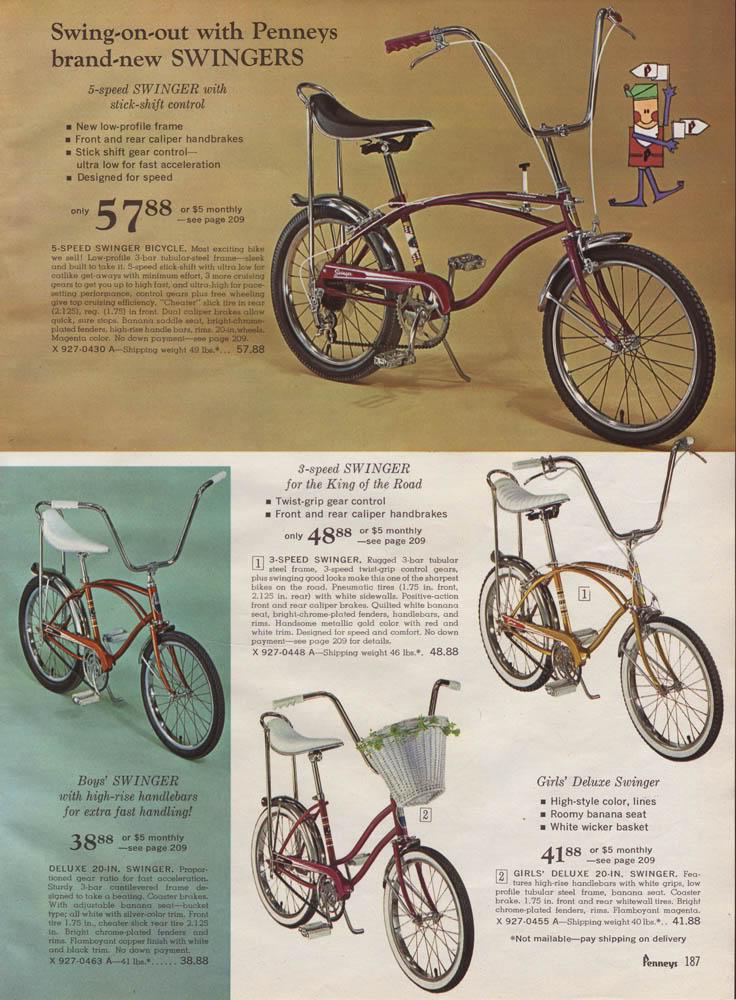 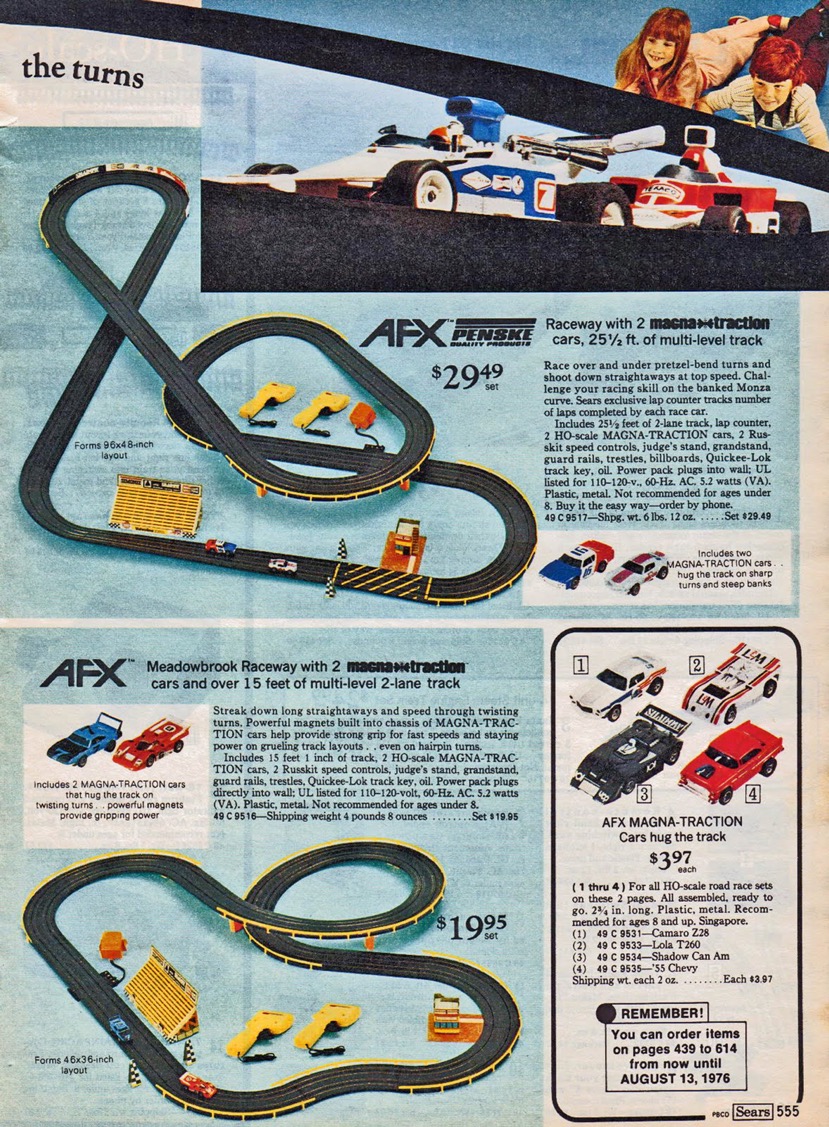 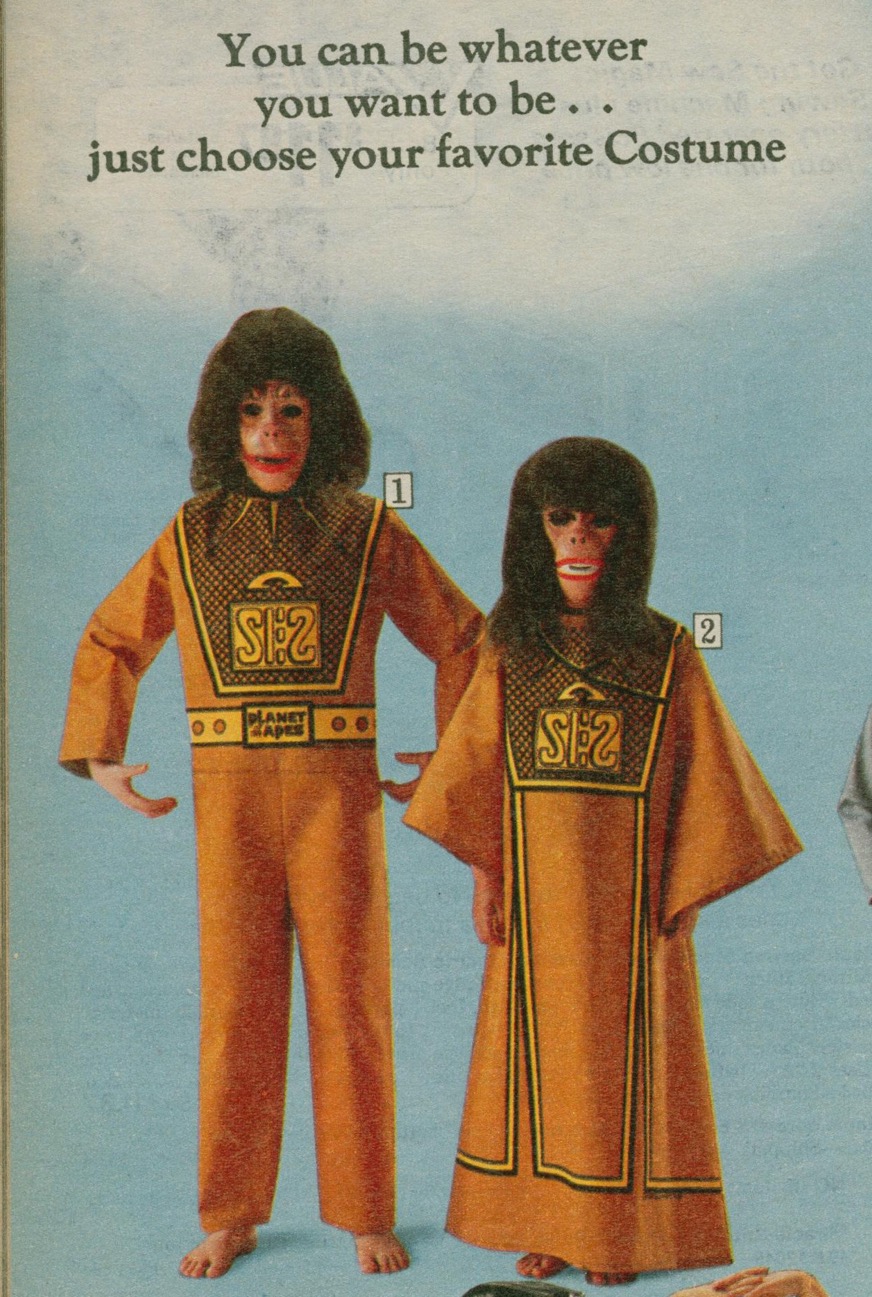 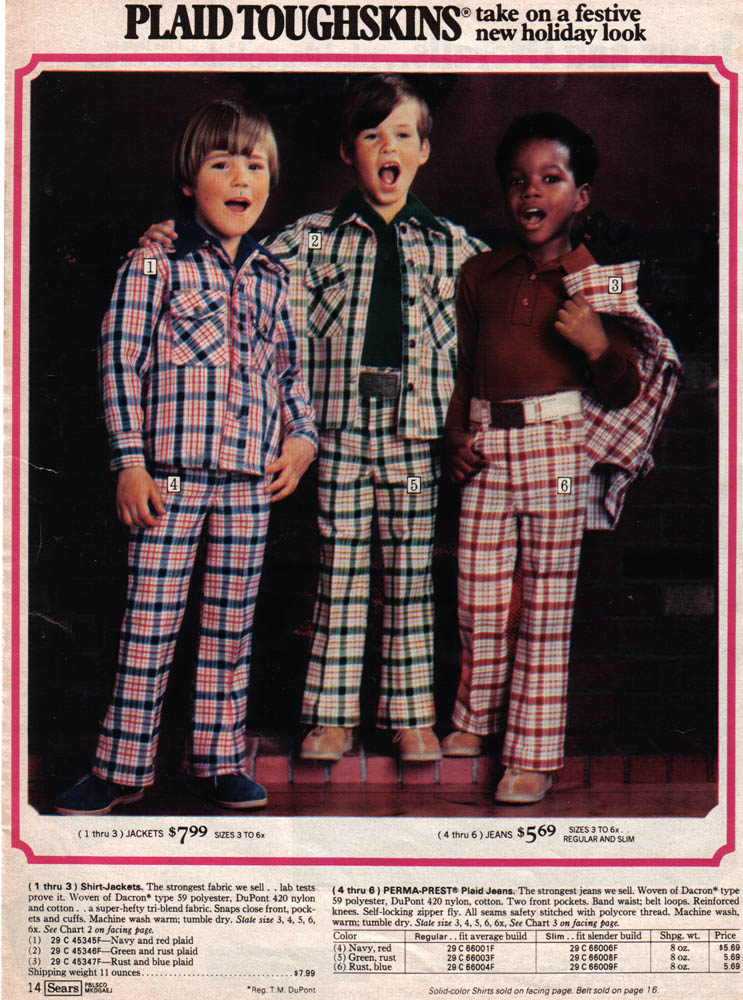 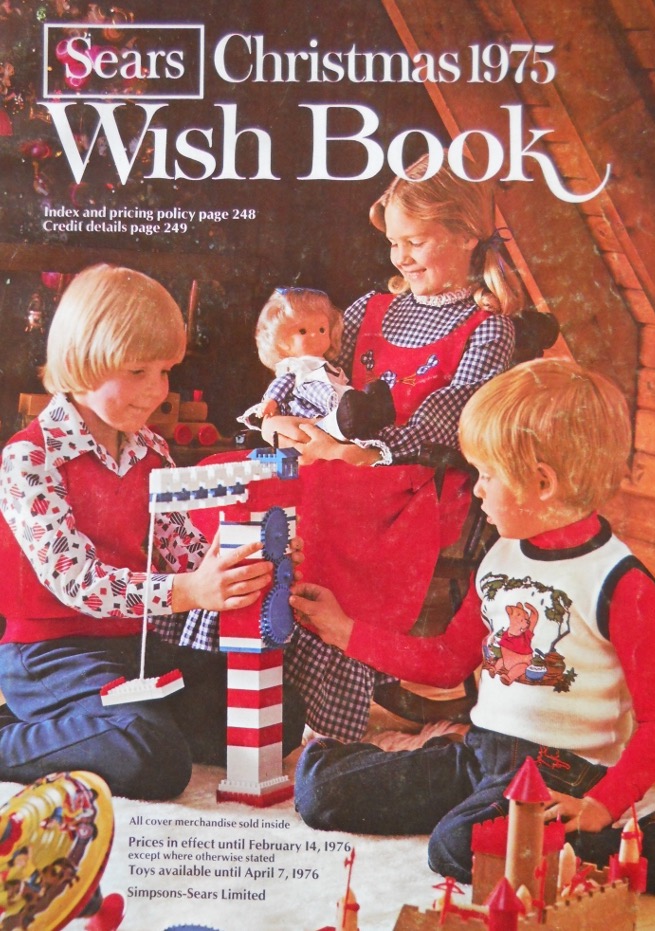 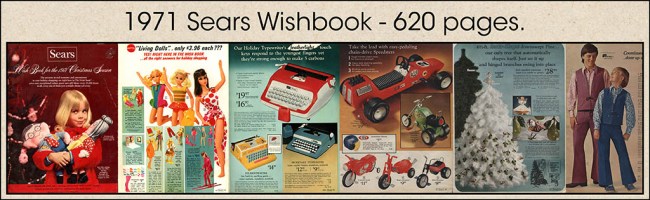 @markmcnees
markmcnees.com
mark@redeyecoffee.org
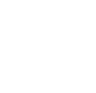 @markmcnees
markmcnees.com
mmcnees@fsu.edu
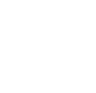 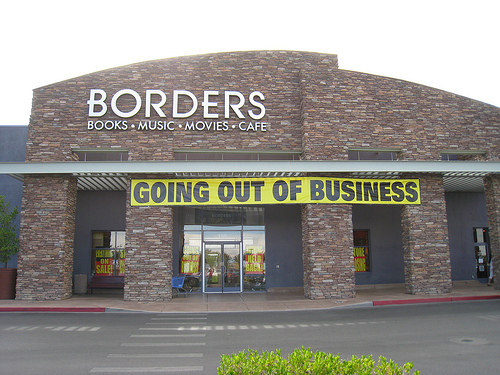 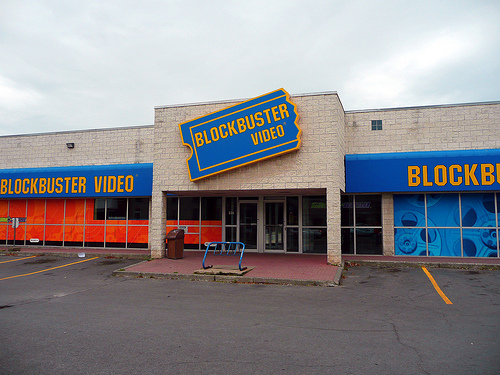 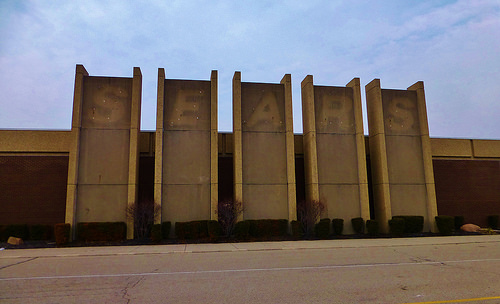 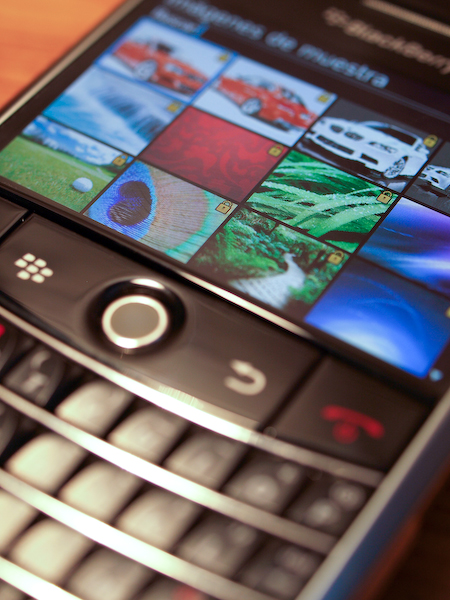 @markmcnees
markmcnees.com
mmcnees@fsu.edu
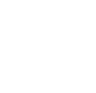 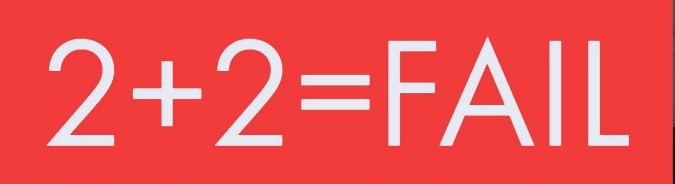 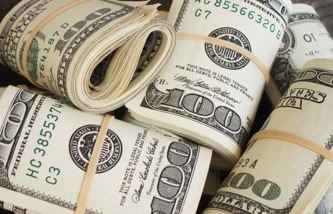 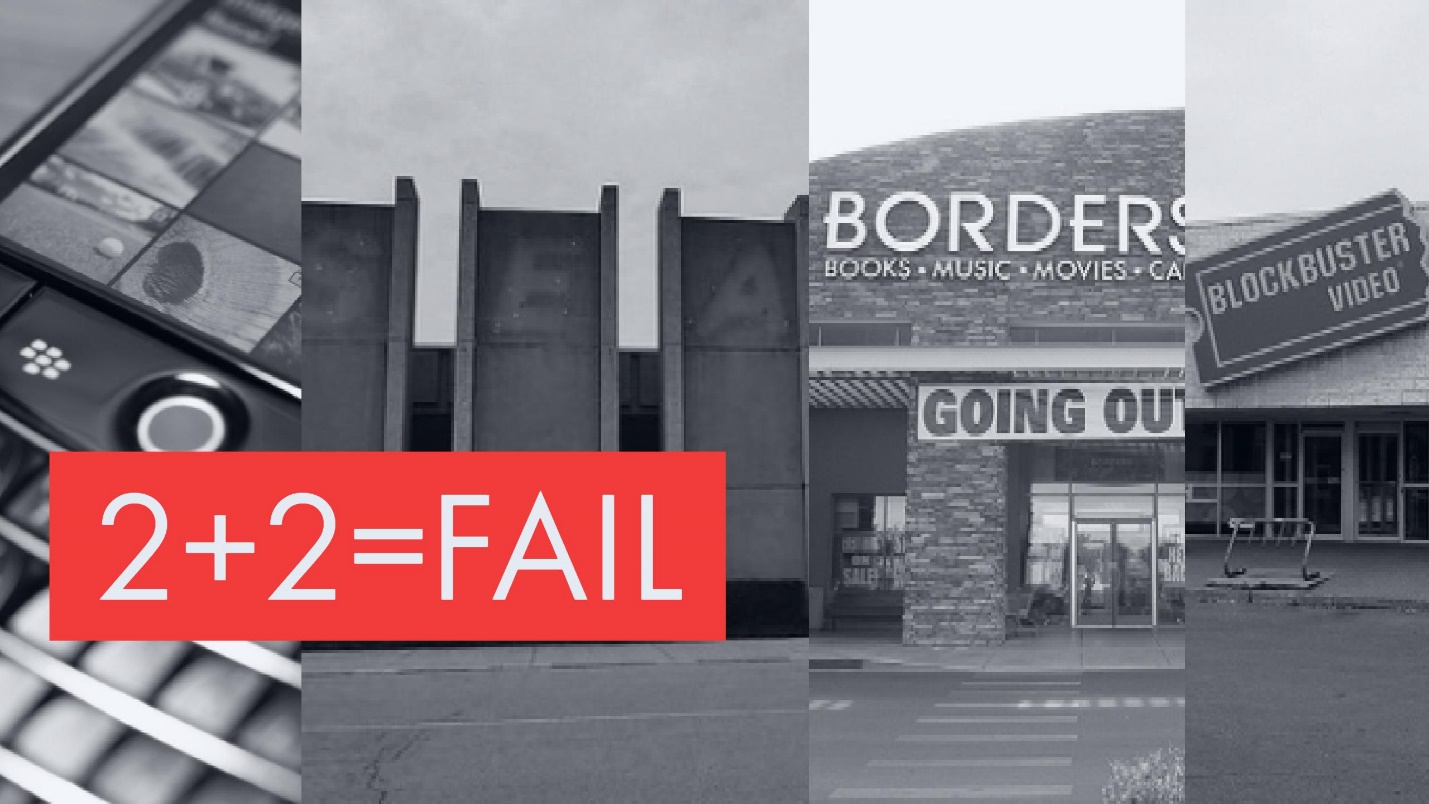 So what happened?
@markmcnees
markmcnees.com
mmcnees@fsu.edu
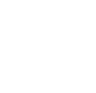 Every revolution has winners and losers...
@markmcnees
markmcnees.com
mmcnees@fsu.edu
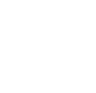 …those who are willing to evolve, historically are the winners.
@markmcnees
markmcnees.com
mmcnees@fsu.edu
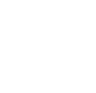 The Tale of Netflix and Blockbuster
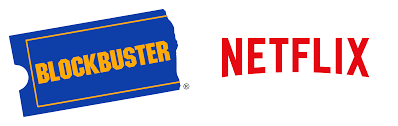 [Speaker Notes: When Netflix launched in 1997, Blockbuster was the undisputed champion of the video rental industry. Between 1985 and 1992, the brick-and-mortar rental chain grew from its first location (in Dallas, Texas) to more than 2,800 locations around the world. 

So by the time Netflix showed up on the scene with its video rental-by-mail service, it appeared to be a classic case of David vs. Goliath.
In fact, in the year 2000 –perhaps realizing that it’d be easier to fight alongside Blockbuster than against them – Netflix co-founder and CEO Reed Hastings approached Blockbuster’s then CEO, John Antioco, with a merger proposal:
Hastings wanted $50 million for Netflix. And as part of the deal, the Netflix team would run Blockbuster’s online brand.
Of course, that deal never materialized. Partly because Blockbuster laughed in Netflix’s face when they met to discuss the deal.

https://www.drift.com/blog/netflix-vs-blockbuster/]
Perfecting the Past
Innovate today to compete tomorrow.
FourEconomic Revolutions
@markmcnees
markmcnees.com
mmcnees@fsu.edu
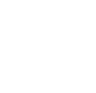 Economic Revolutions
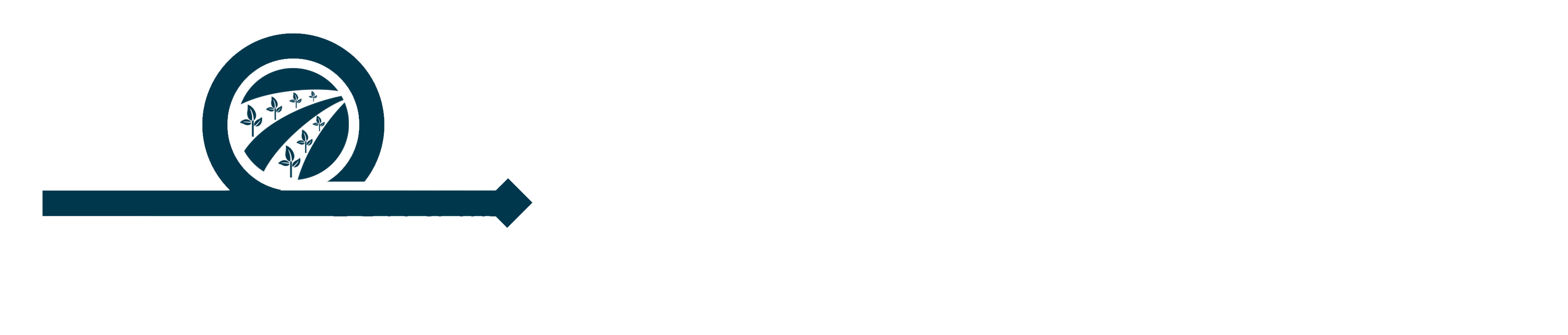 Agricultural Revolution
10,000 BC
@markmcnees
markmcnees.com
mmcnees@fsu.edu
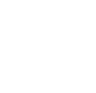 Economic Revolutions
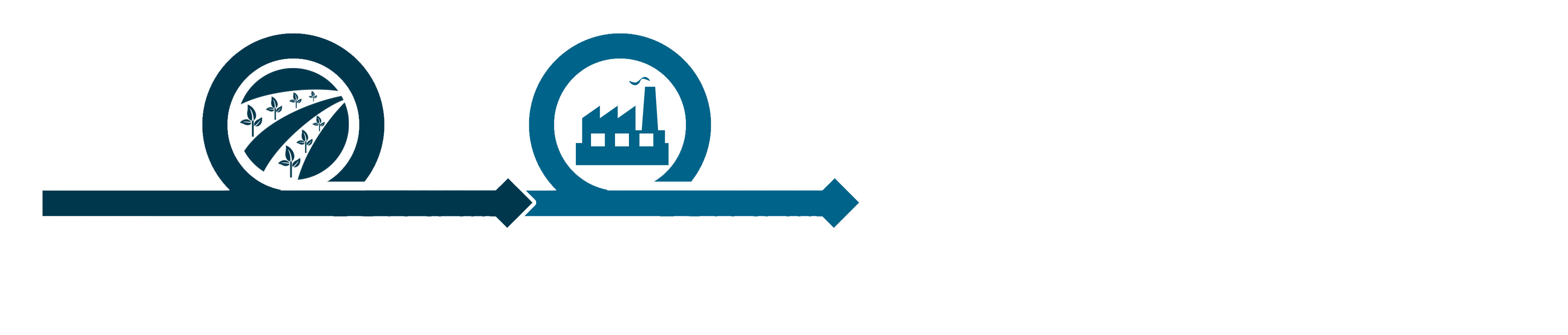 Agricultural Revolution
Industrial Revolution
10,000 BC
18th-19th
@markmcnees
markmcnees.com
mmcnees@fsu.edu
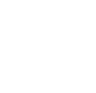 Economic Revolutions
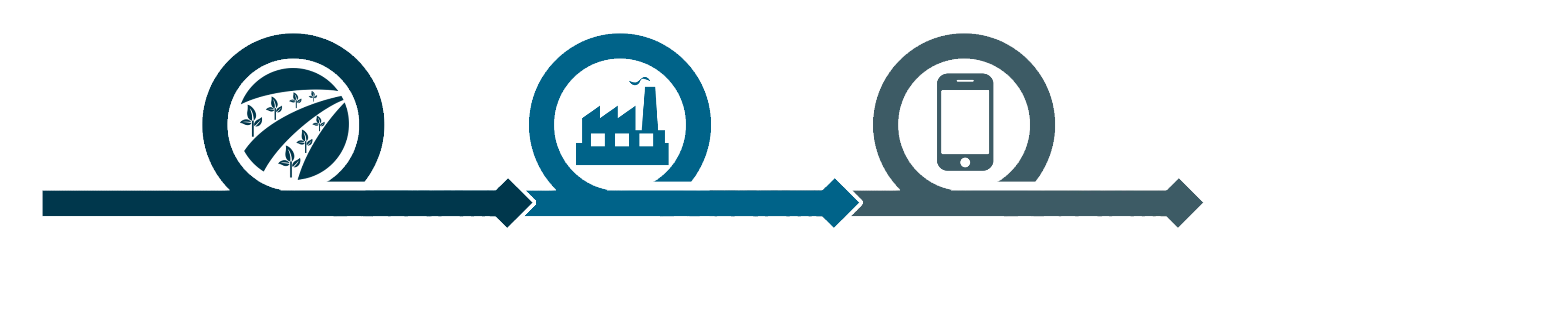 Technology Revolution
Agricultural Revolution
Industrial Revolution
10,000 BC
18th-19th
Mid-20th
@markmcnees
markmcnees.com
mmcnees@fsu.edu
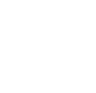 Economic Revolutions
Technology Revolution
Agricultural Revolution
Responsibility Revolution
Industrial Revolution
10,000 BC
18th-19th
Mid-20th
NOW
@markmcnees
markmcnees.com
mmcnees@fsu.edu
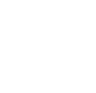 https://www.forbes.com/sites/economaney/2013/03/01/the-biggest-story-of-our-lives-economic-revolution/#5f90e09c4e6d
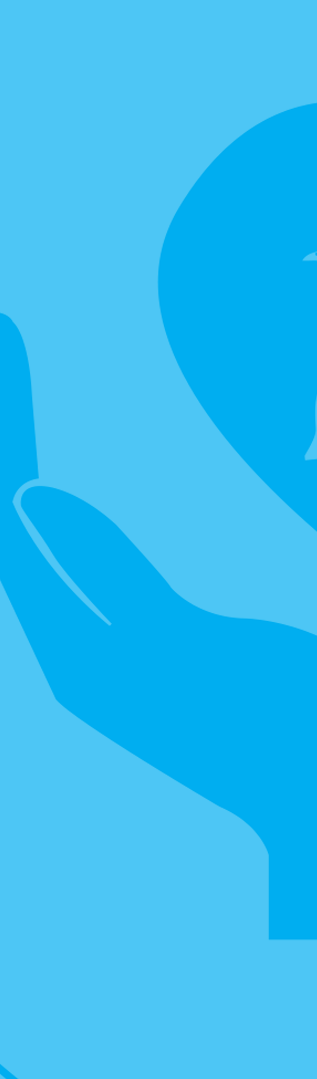 Maslow’sHierarchyof Needs
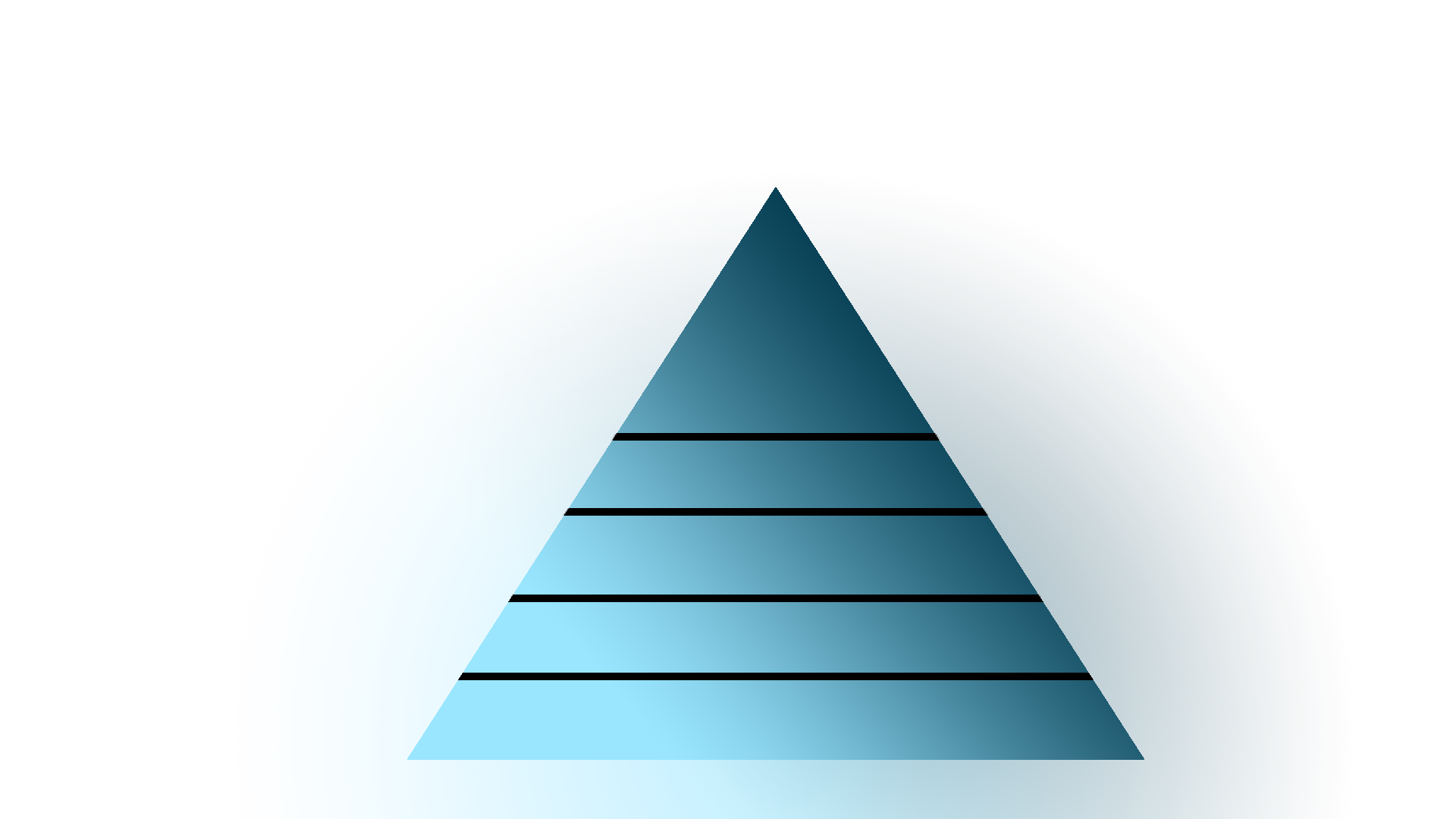 @markmcnees
markmcnees.com
mmcnees@fsu.edu
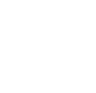 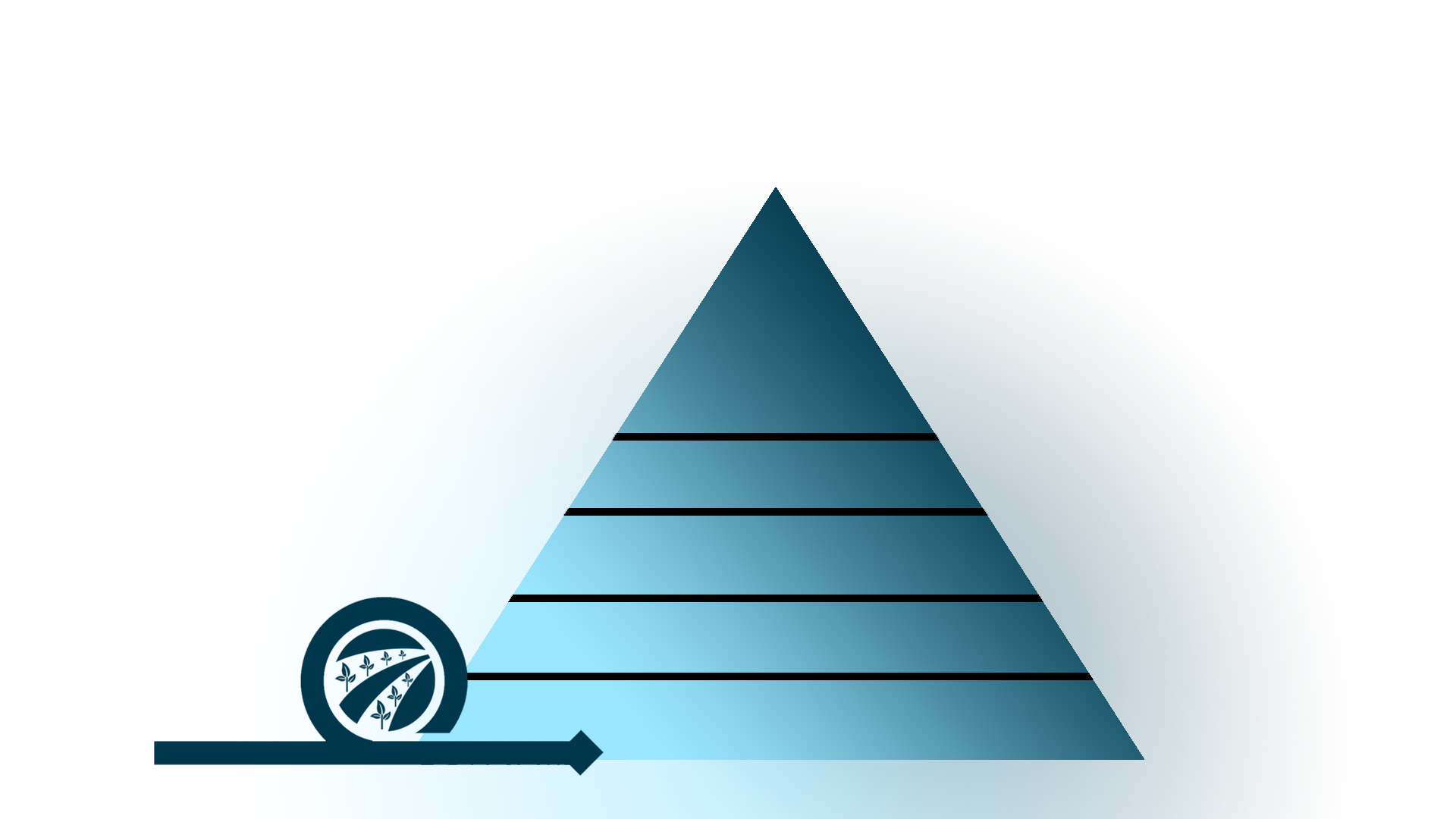 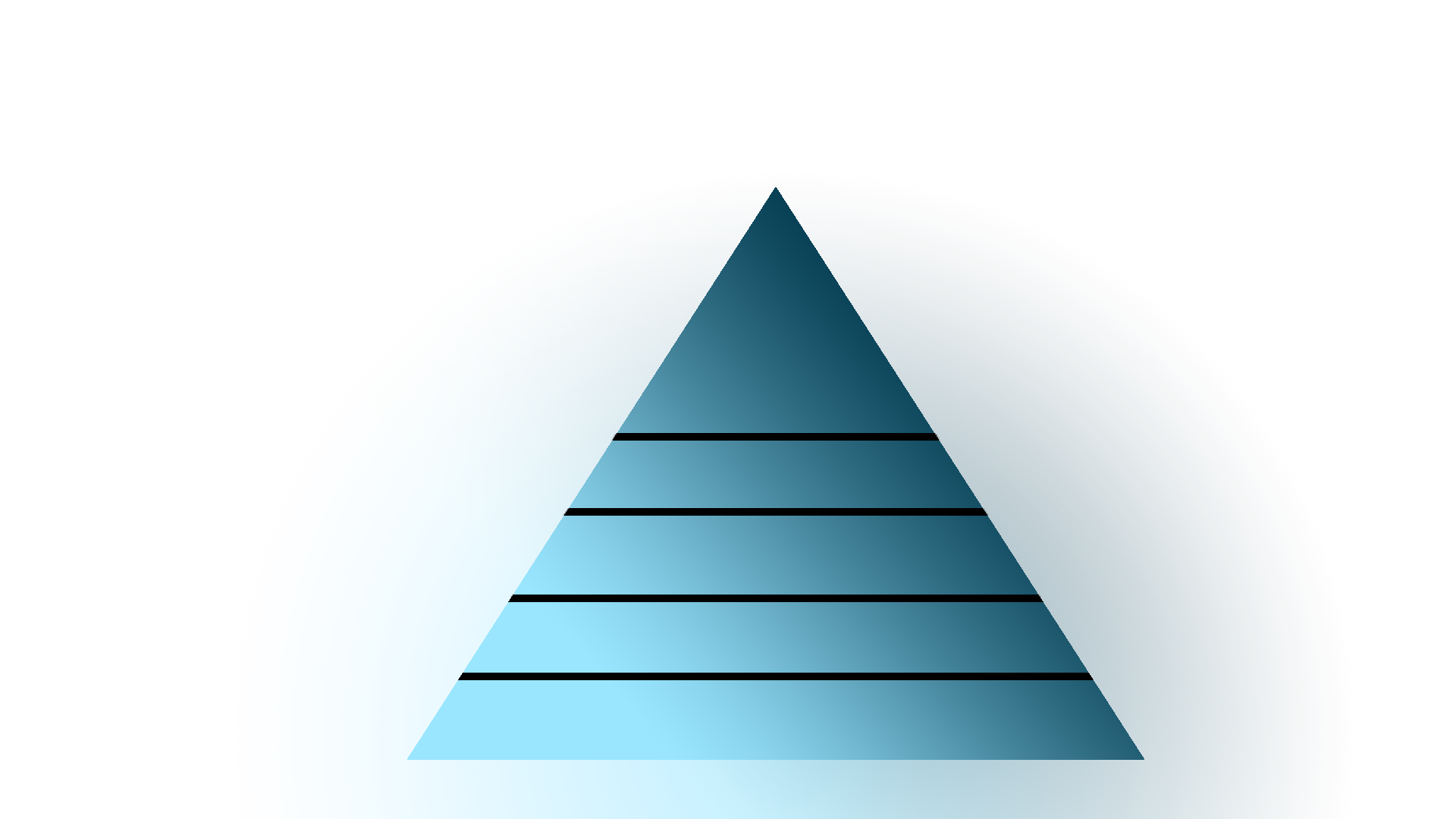 Basic Needs
@markmcnees
markmcnees.com
mmcnees@fsu.edu
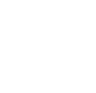 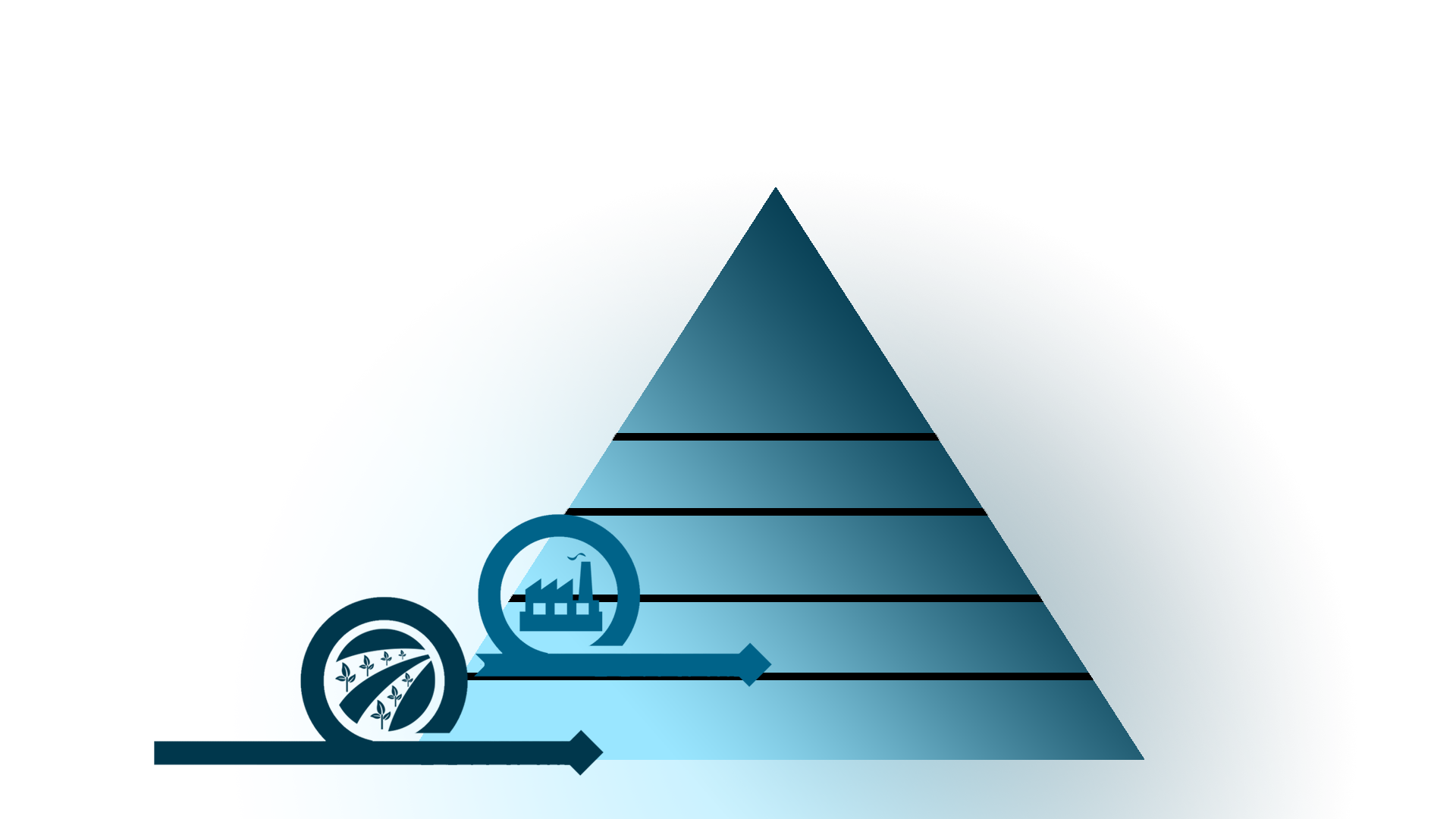 Basic & Psychological Needs
Basic Needs
@markmcnees
markmcnees.com
mmcnees@fsu.edu
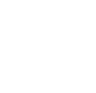 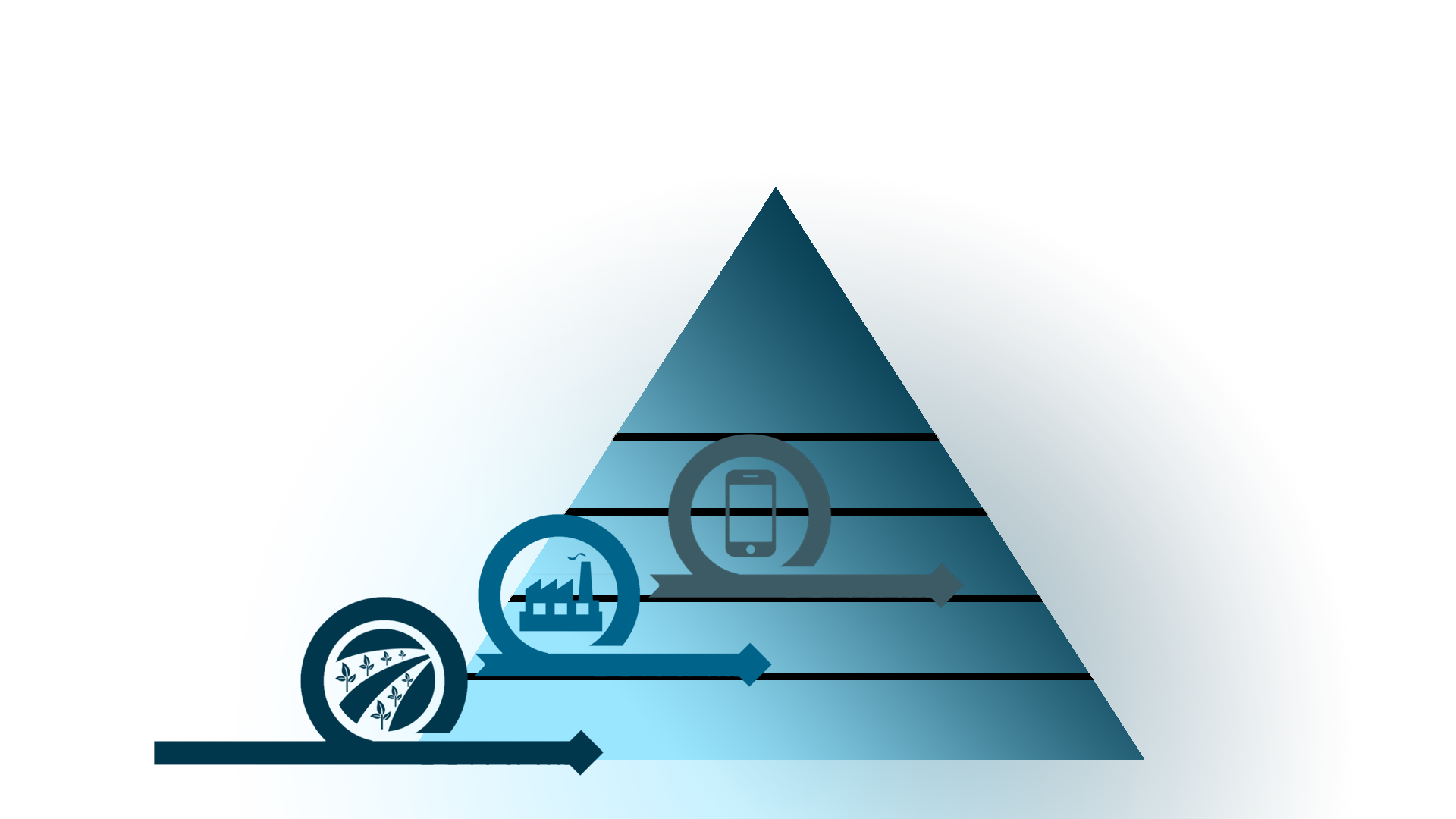 Psychological Needs
Basic & Psychological Needs
Basic Needs
@markmcnees
markmcnees.com
mmcnees@fsu.edu
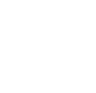 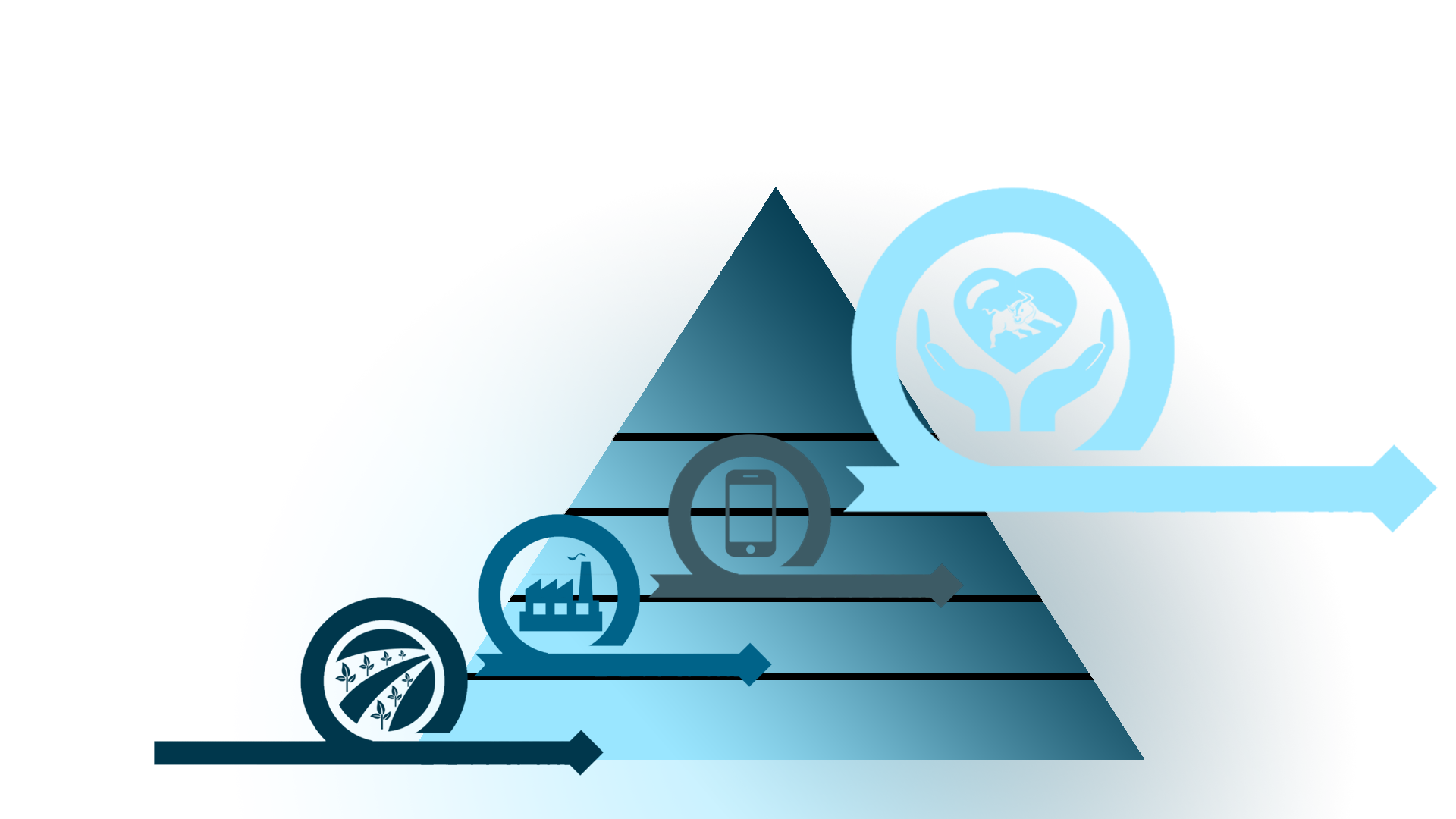 Psychological and Self-Fulfillment Needs
Psychological Needs
Basic & Psychological Needs
Basic Needs
@markmcnees
markmcnees.com
mmcnees@fsu.edu
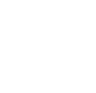 What is a Social Enterprise?

A company that has a market solution to a social problem.
@markmcnees
markmcnees.com
mmcnees@fsu.edu
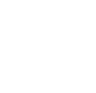 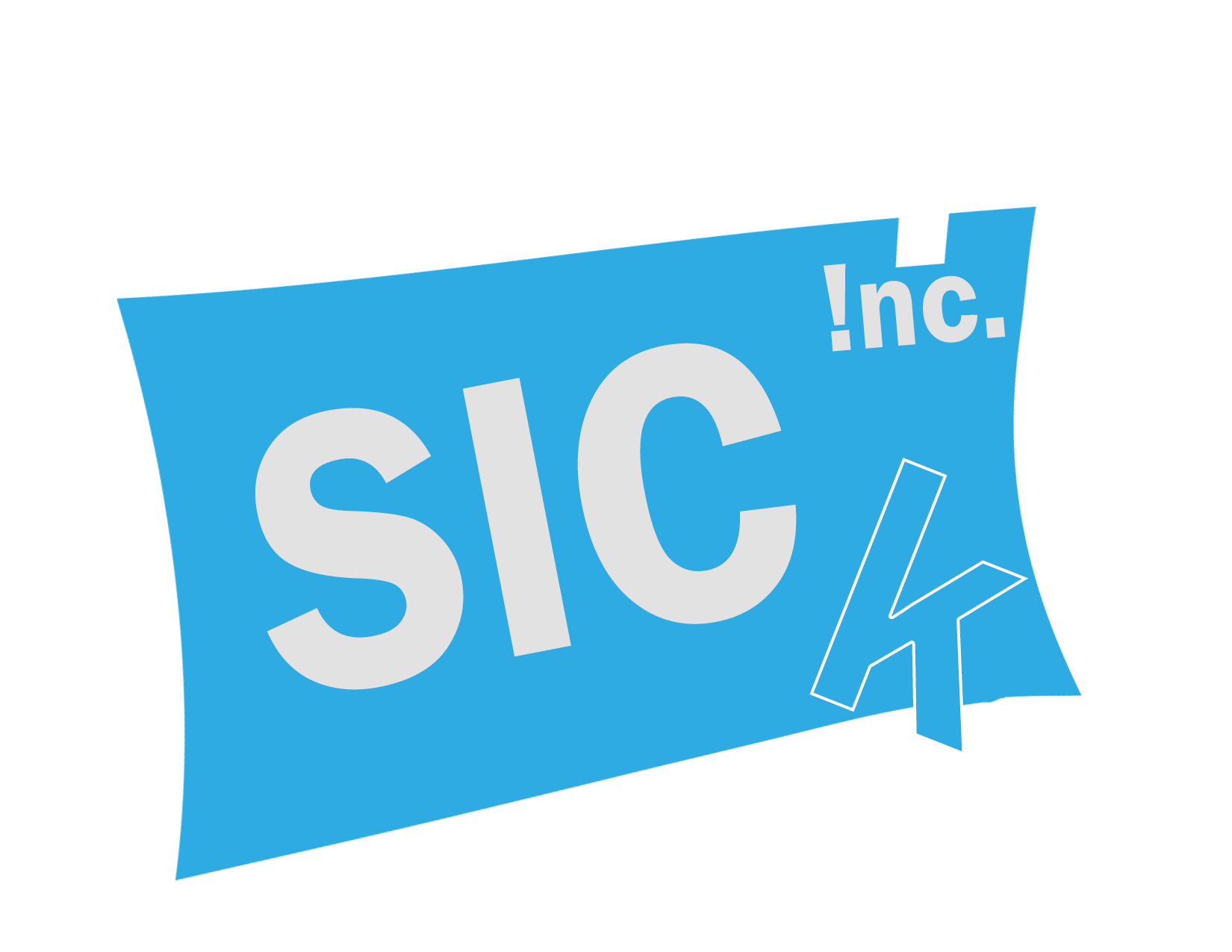 @markmcnees
markmcnees.com
mmcnees@fsu.edu
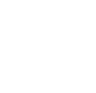 @markmcnees
markmcnees.com
mmcnees@fsu.edu
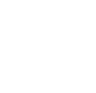 Corporate social responsibility refers to a private business who self-regulates its business practices in relation to people, planet, and profits, also known as a triple bottom line.
@markmcnees
markmcnees.com
mmcnees@fsu.edu
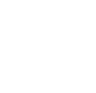 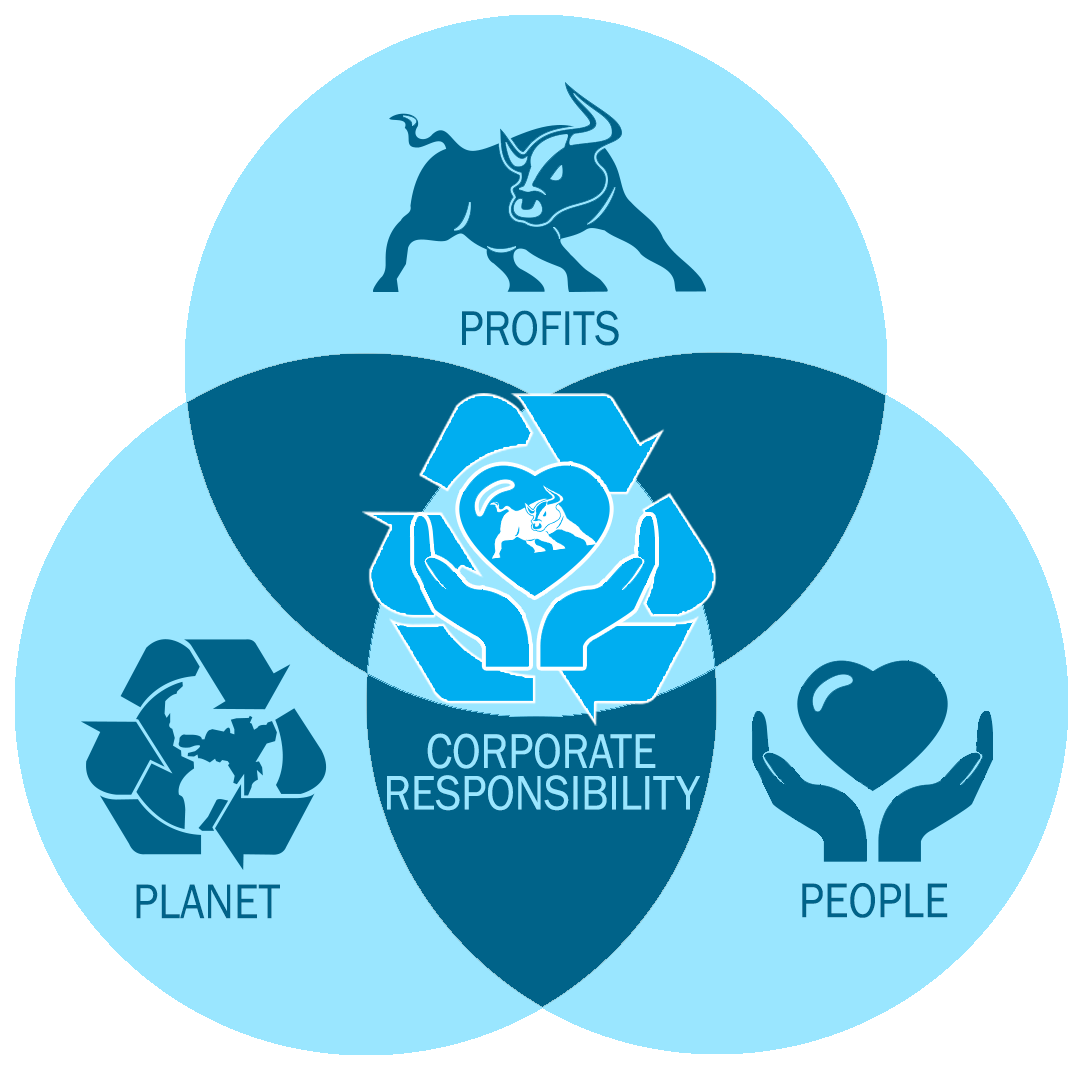 @markmcnees
markmcnees.com
mmcnees@fsu.edu
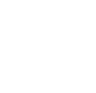 Examples of SICs
@markmcnees
markmcnees.com
mmcnees@fsu.edu
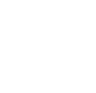 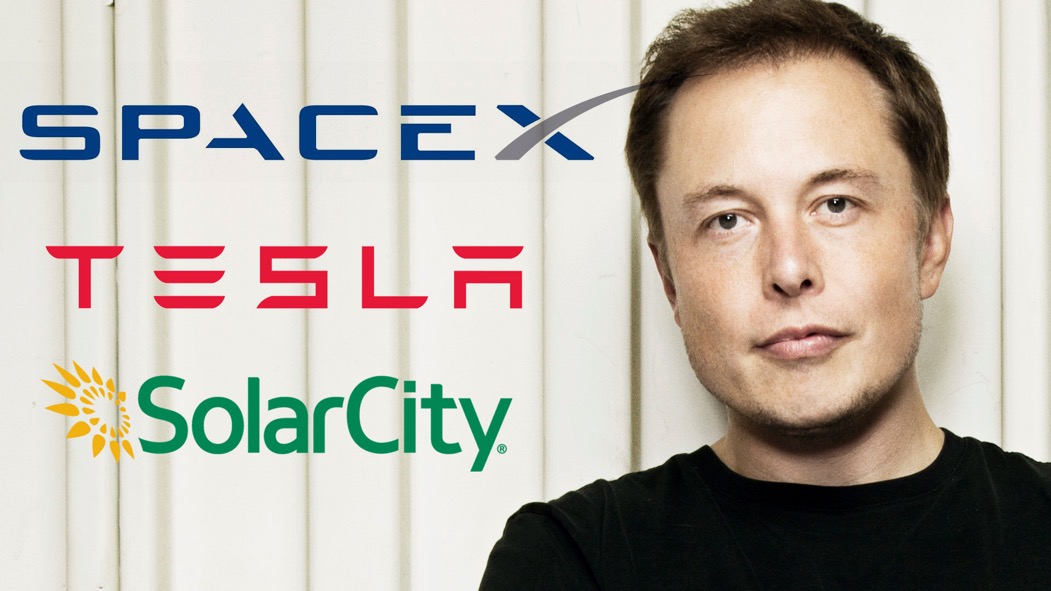 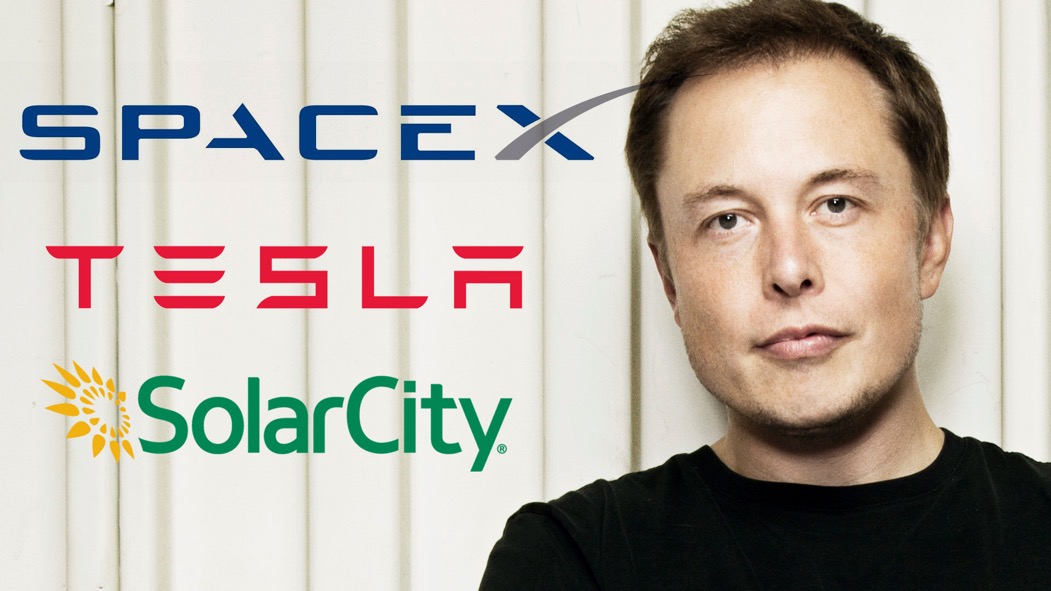 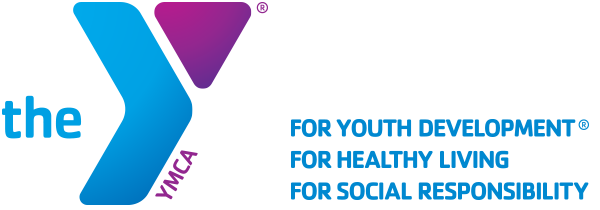 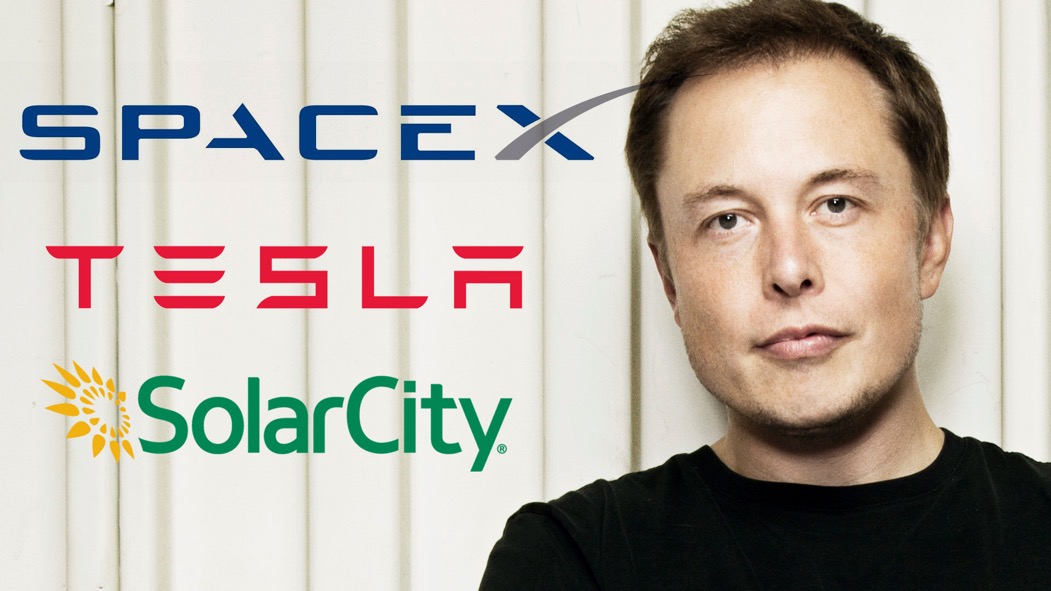 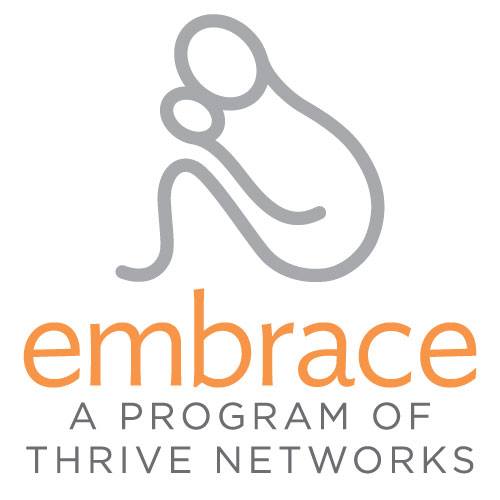 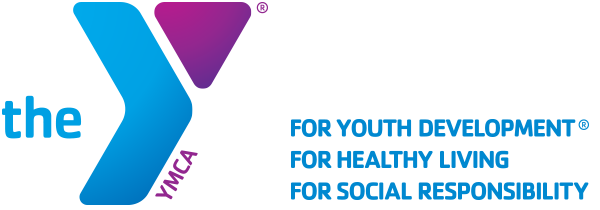 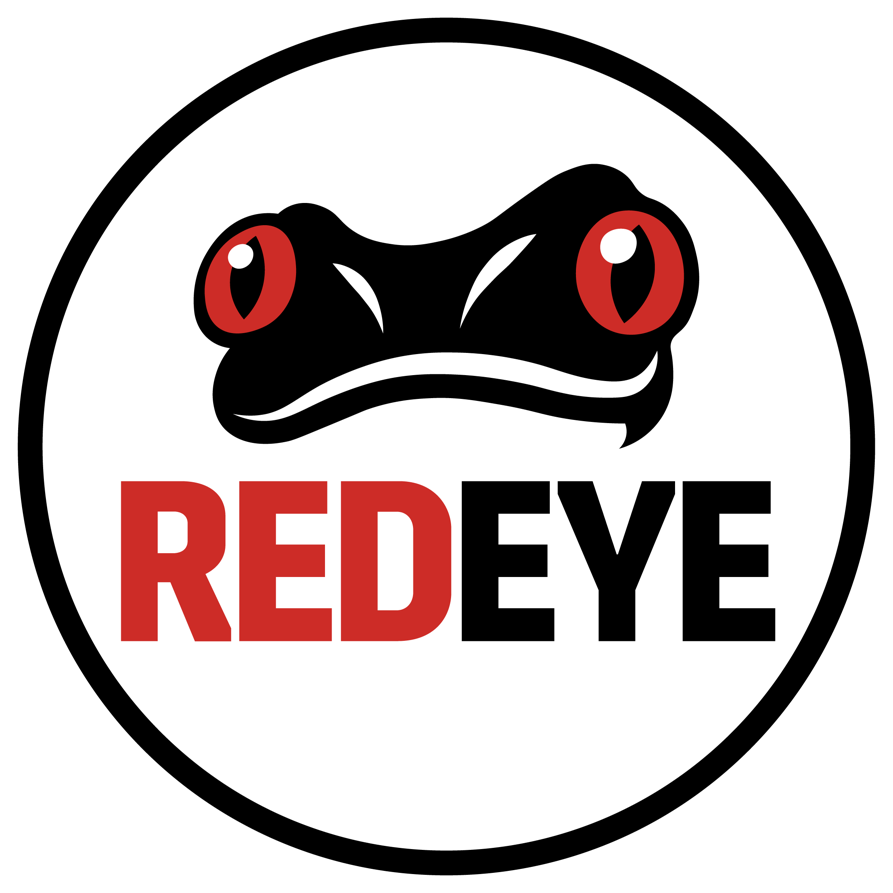 @markmcnees
markmcnees.com
mmcnees@fsu.edu
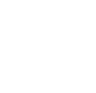 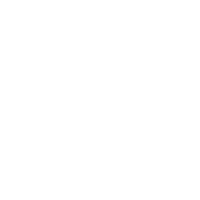 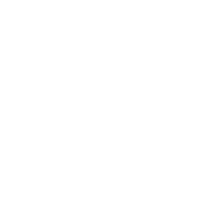 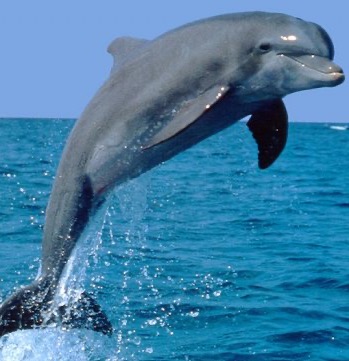 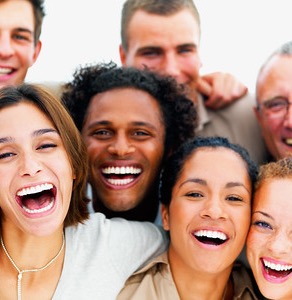 What is the difference?
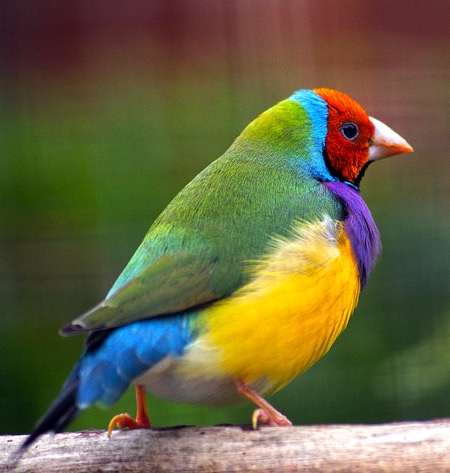 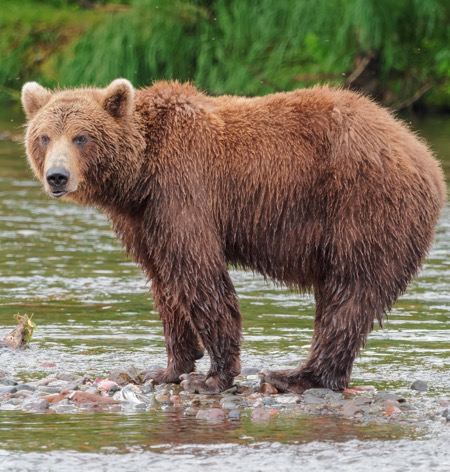 How to start a
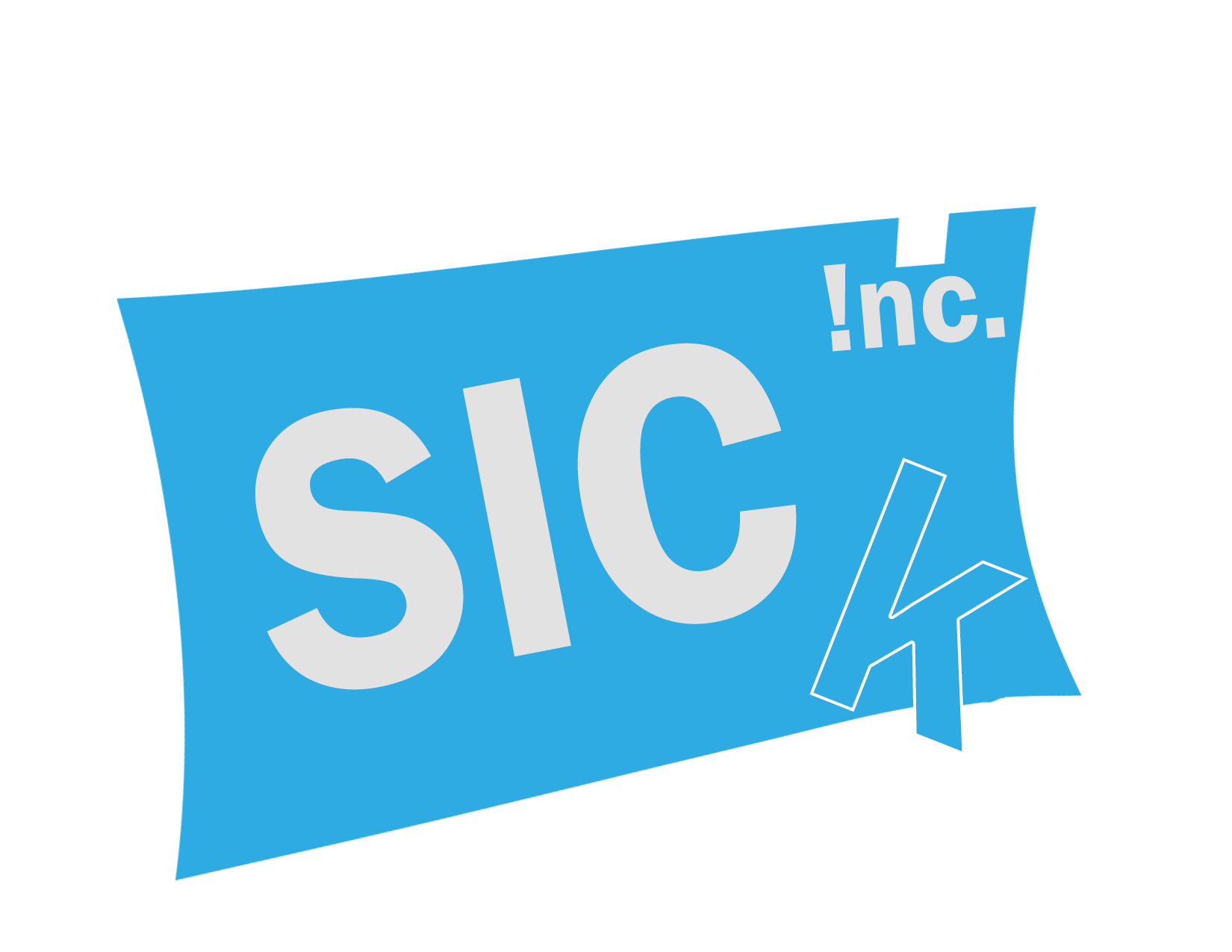 @markmcnees
markmcnees.com
mmcnees@fsu.edu
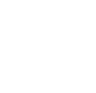 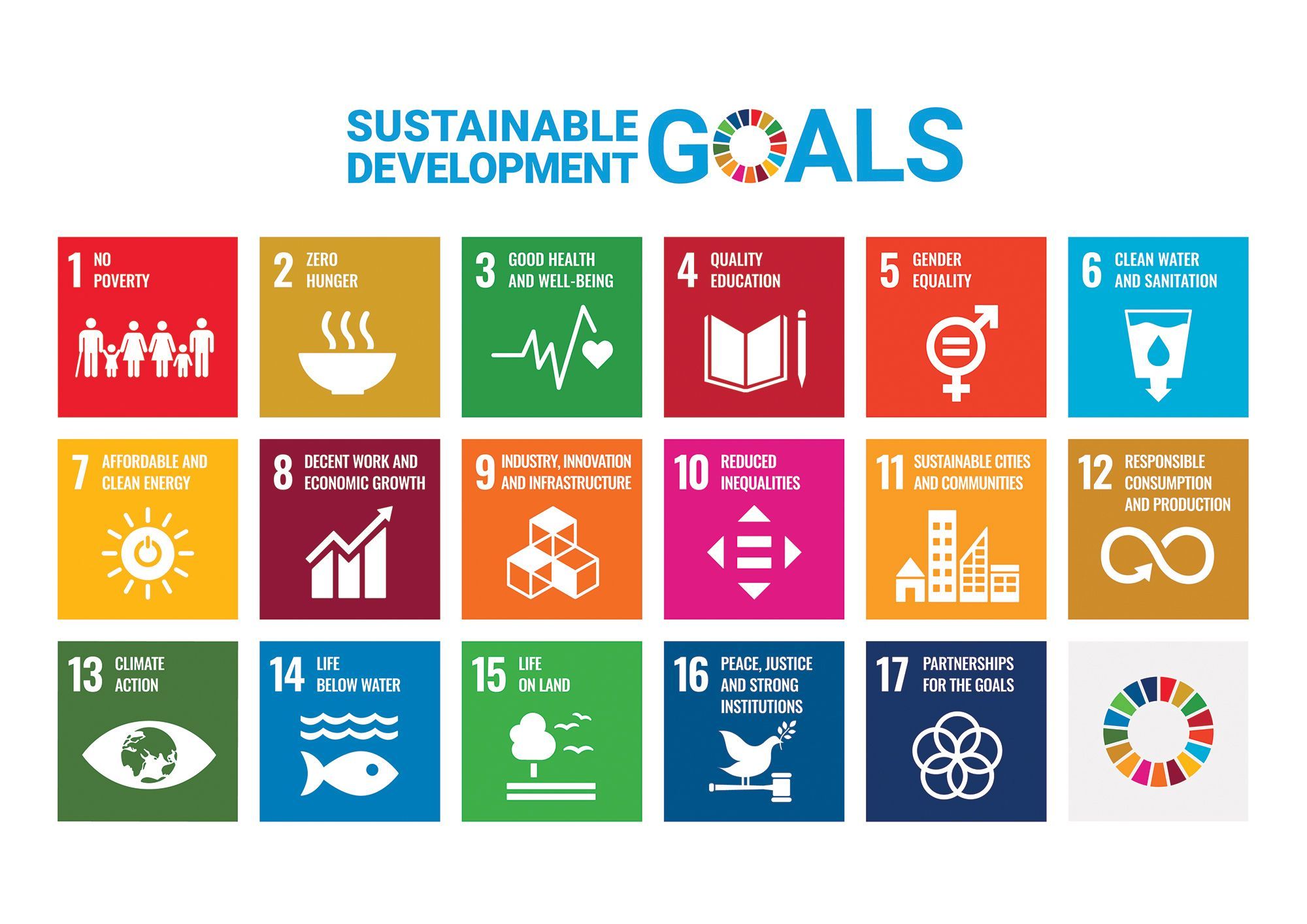 @markmcnees
markmcnees.com
mmcnees@fsu.edu
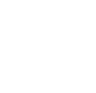 Developing a triple bottom line is the best way to grow your financial bottom line in the future…
@markmcnees
markmcnees.com
mmcnees@fsu.edu
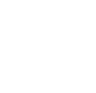 …and if you are not evolving, I can guarantee you that there are entrepreneurs who are.
@markmcnees
markmcnees.com
mmcnees@fsu.edu
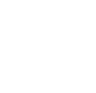 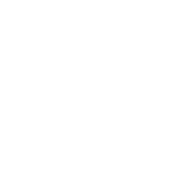 Deck available at markmcnees.com
mmcnees@fsu.edu
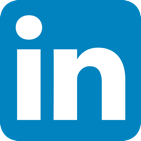 Mark McNees
YourEntrepreneurshipCoach.com
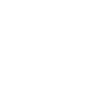 @markmcnees